Не  узнали
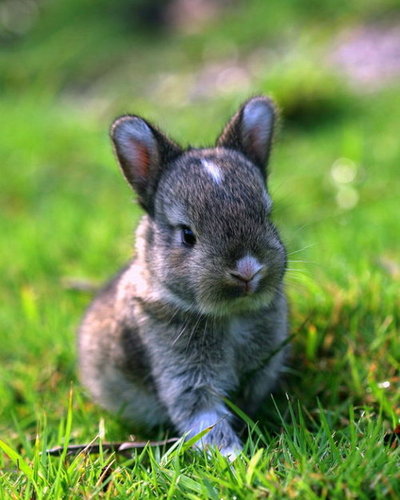 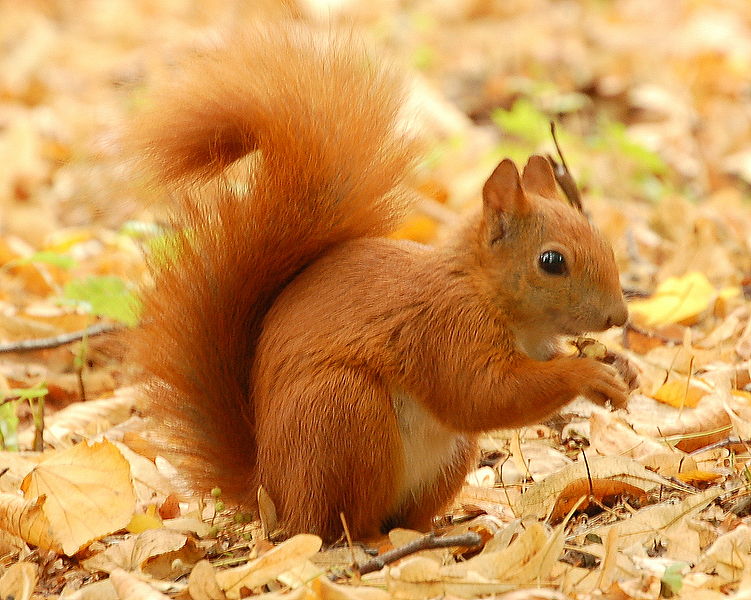 Прочитай текст.   Составь план.
Не узнали.
	Летом подружились рыжий бельчонок и серый зайчонок. Малыши встречались на лесной поляне.
	 Друзья угощали друг друга. Заяц не жалел сладкой морковки. Белочка приносила орехи. 
	Пришла зима. Кругом лежал пушистый снег. Холодно в лесу. Белка ночевала в дупле. Зайка прятался под елью. А зимой они встретились. Шубка у зайца стала белой, а у белки - серой. Не узнали зверьки друг друга.
План:
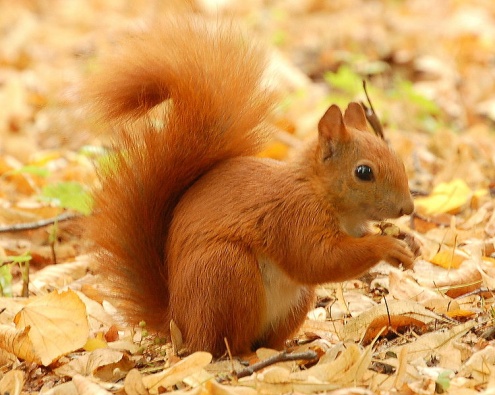 1. Летние встречи друзей.
2. Забота друг о друге.
3. Зимнее недоразумение.
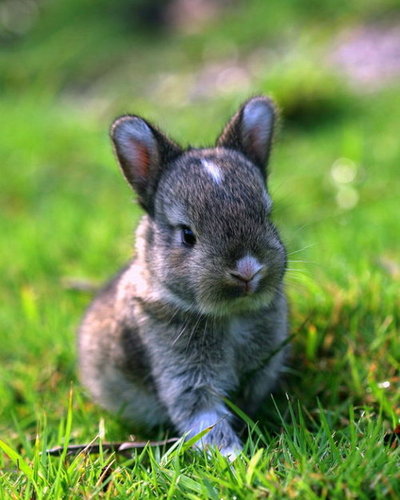 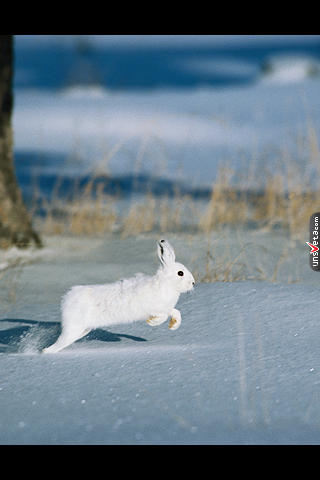 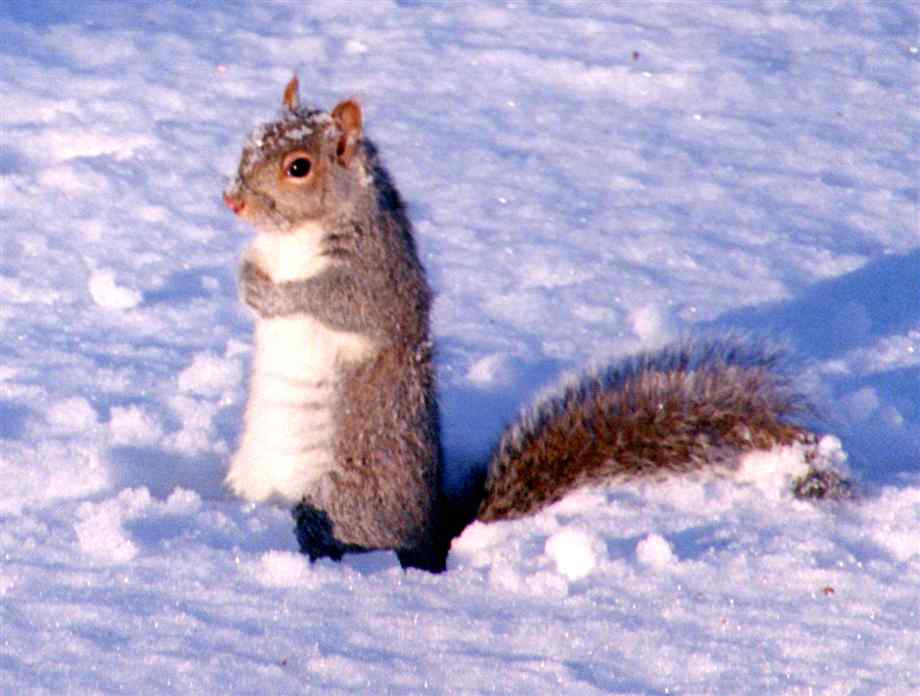 Орфографическая подготовка:
1.Подбери проверочные слова. 
Вставь буквы.
б_льчонок-                          шу_ка
прин_сила                            з_йчонком
встр_чались-                        л_сной-
п_ляне-                               уг_щали-
ж_лел-                                   л_жал                
з_ма-                                      хол_дно
сне_-                                       н_чевала
в  л_су-                                    зв_рьки
е
б
е
а
е
е
о
о
а
е
и
о
о
г
е
е
2.Раскрой скобки:
(по)дружился
(в)лесу
(на)лесной
(в)дупле
подружился
в  лесу
на  лесной
в  дупле
Творческое задание:
Придумай продолжение истории о двух зверятах. Запиши его в конце своего изложения. Что потом произошло с зайкой и белочкой?
Напиши изложение по плану:
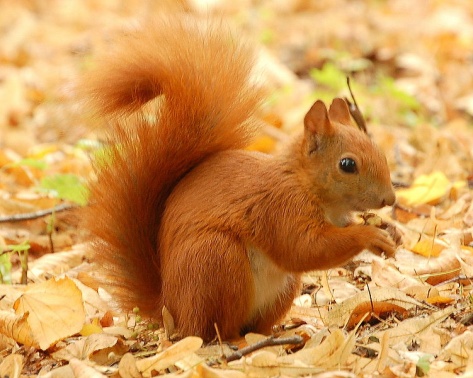 1. Летние встречи друзей.
2. Забота друг о друге.
3. Зимнее недоразумение.

       Опорные слова:
     Подружились, встречались, угощали, не жалел, приносила, ночевала, прятался, не узнали, однажды, зайчонок, бельчонок.
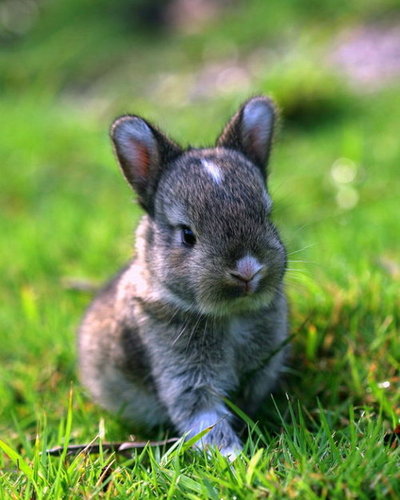